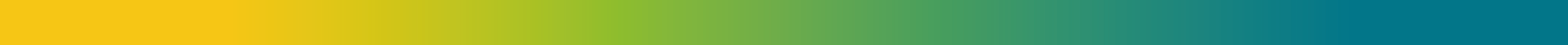 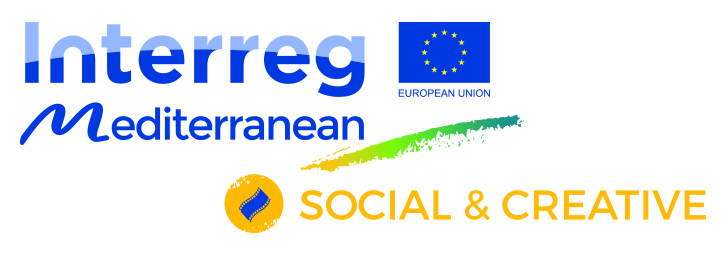 TALIA Horizontal Project Territorial Appropriation of Leading-edge Innovation ActionsInternational Seminar
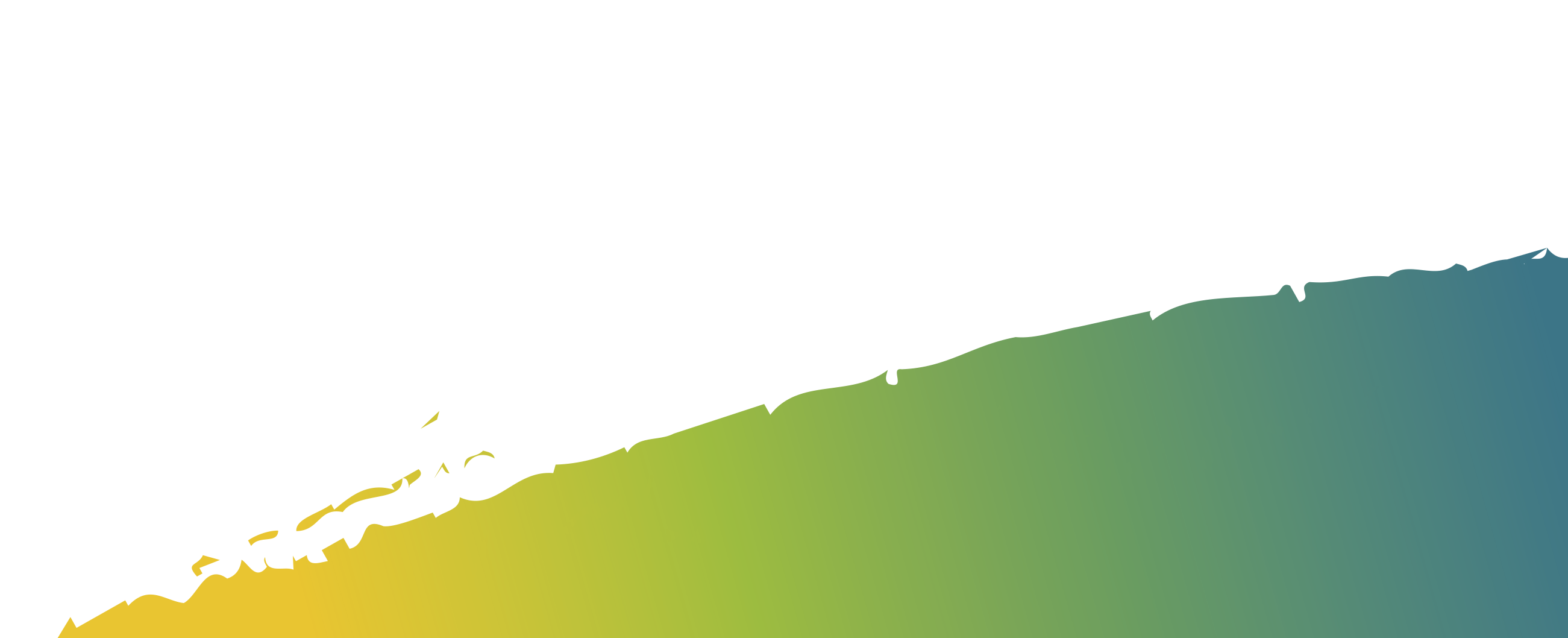 Gaetano Grasso – InnovaPuglia SpA
Ljubljana  2017, 4th October
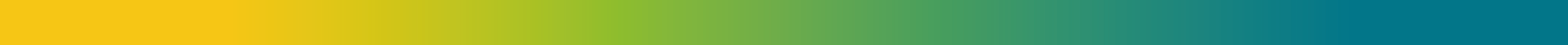 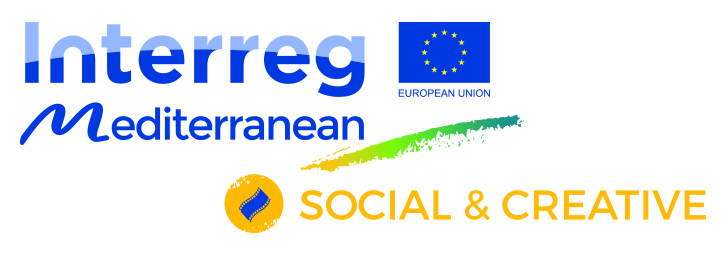 0. Project infodata
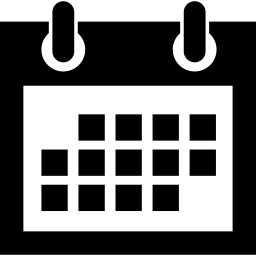 November 2016 – October 2019
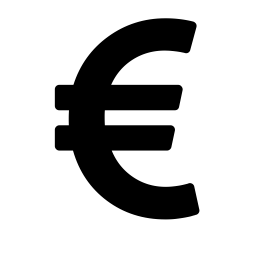 1.499.040 €
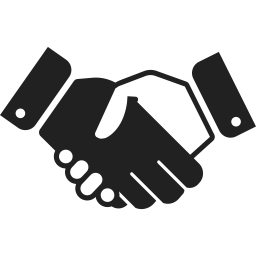 6 partners from 6 European countries
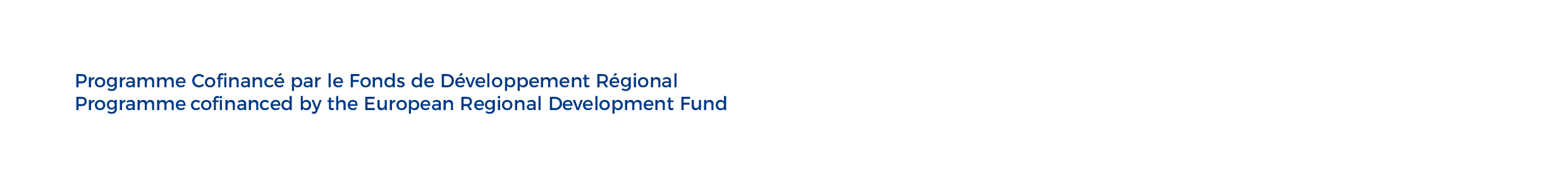 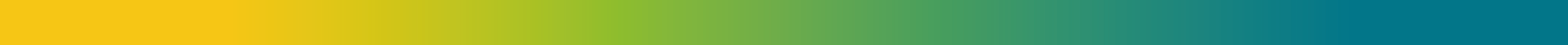 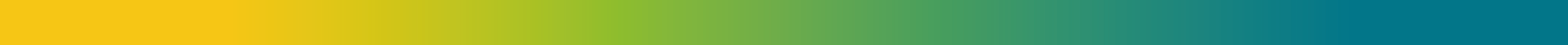 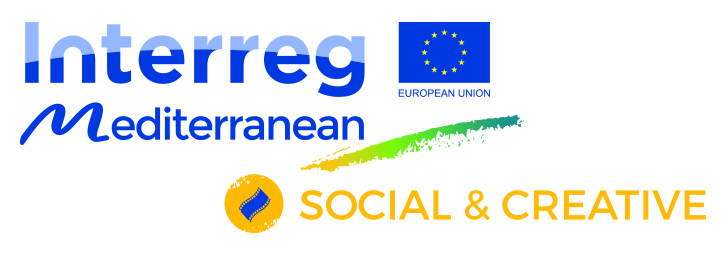 1. TALIA Project Partner
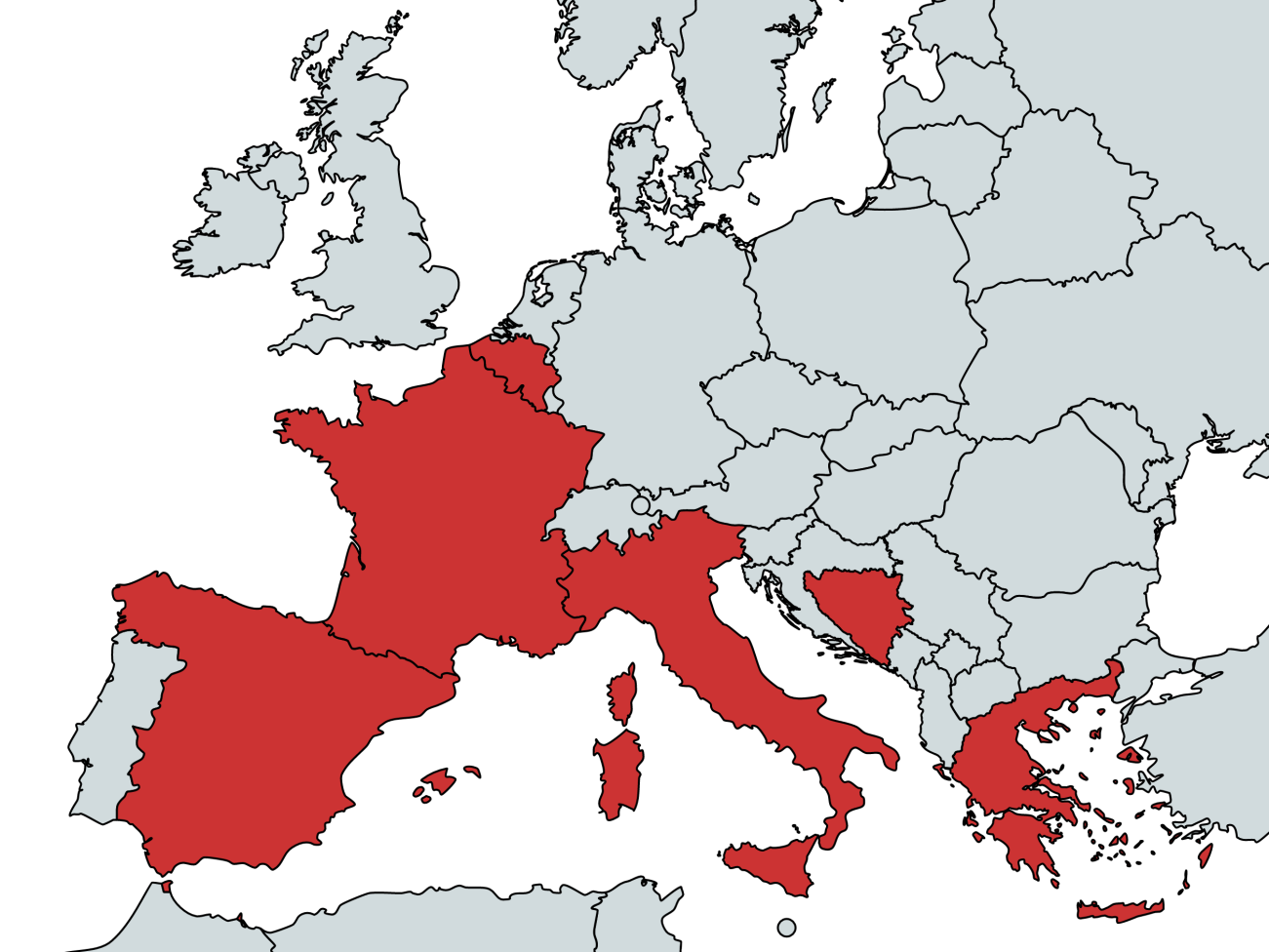 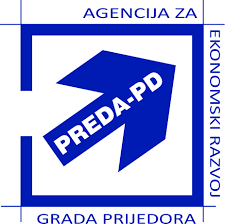 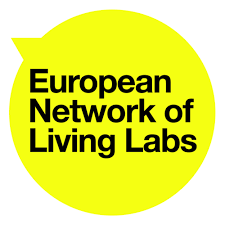 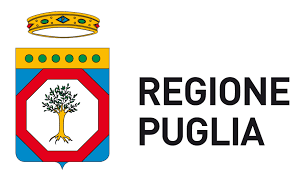 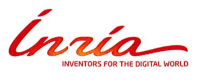 with support of
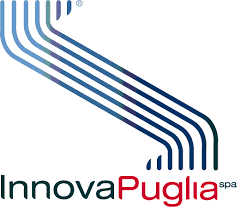 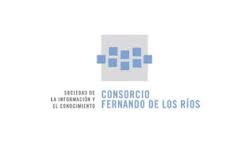 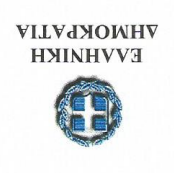 UCC
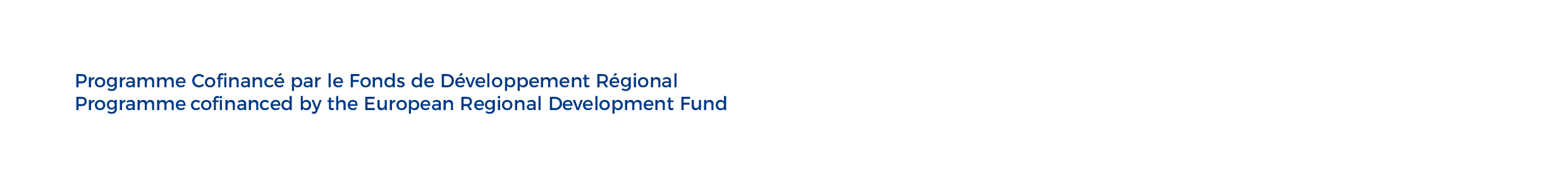 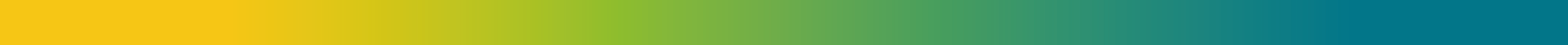 [Speaker Notes: Lead Partner
Strongly interested in leading this journey in the fields of culture, creative and social industries according to our regional priorities remarked in the Regional Smart Specialization Strategy

Project Partners
From Bosnia and Herzegovina, Spain, France, Greece, Belgium]
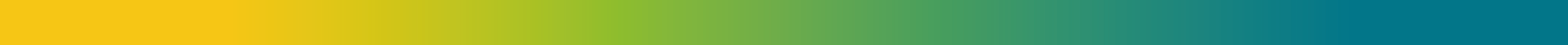 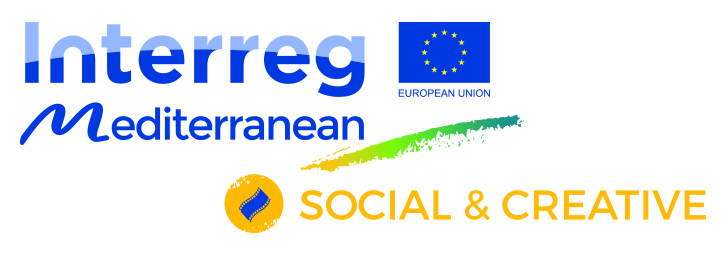 4. TALIA Objective
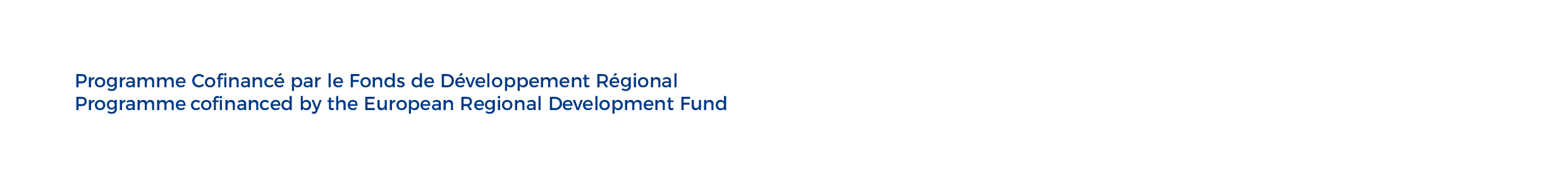 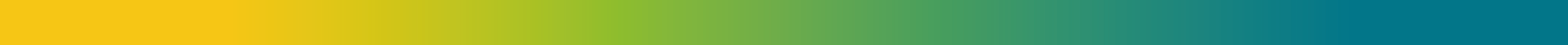 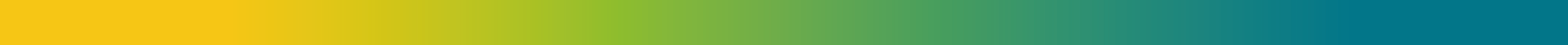 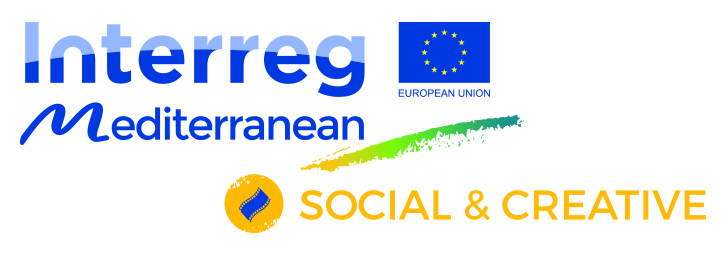 5. TALIA Common Framework
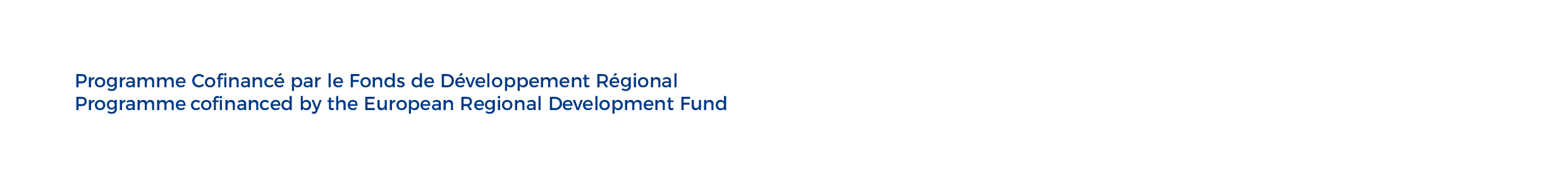 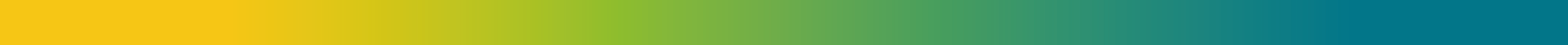 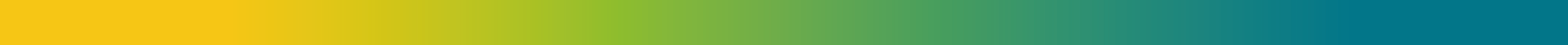 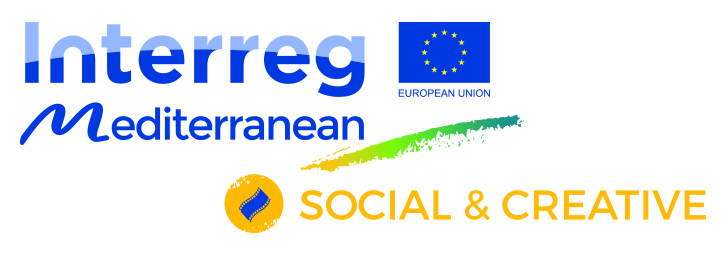 6. TALIA Expected Impact
TALIA operates top-down and bottom-up to convey the results of participating projects towards effective policy impact.
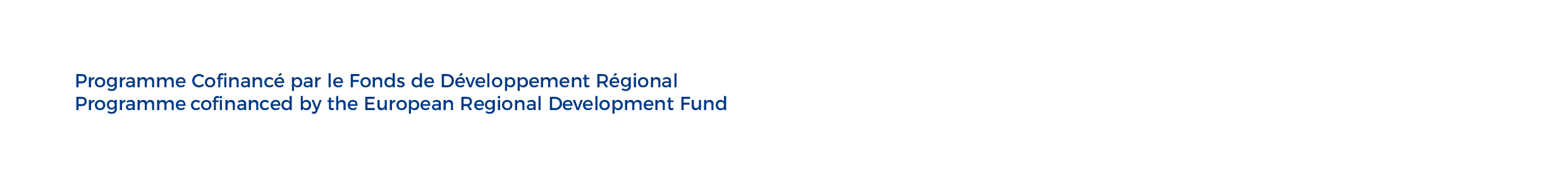 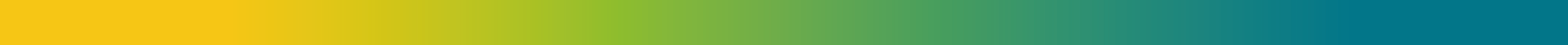 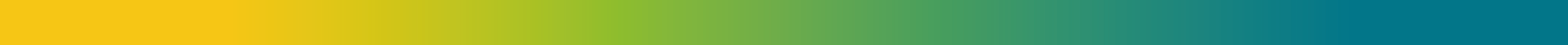 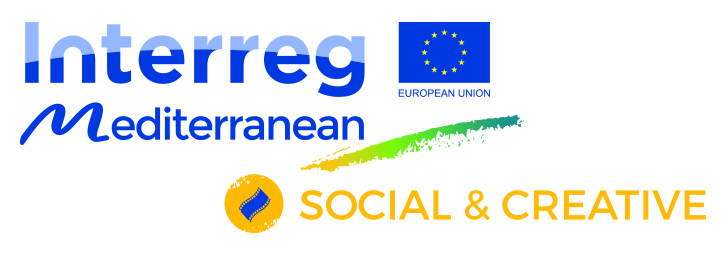 7. Multiplex Networks
Social influence and game dynamics take place in different domains, which we model as different layers of a multiplex network. The coupling between these dynamical processes can lead to cooperation in scenarios where the pure game dynamics predicts defection. In addition, furthermore the structure of the network layers and the relation between them can further increase cooperation.
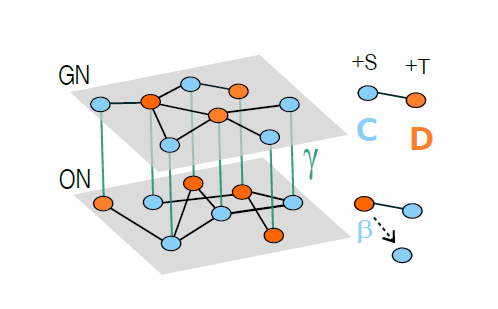 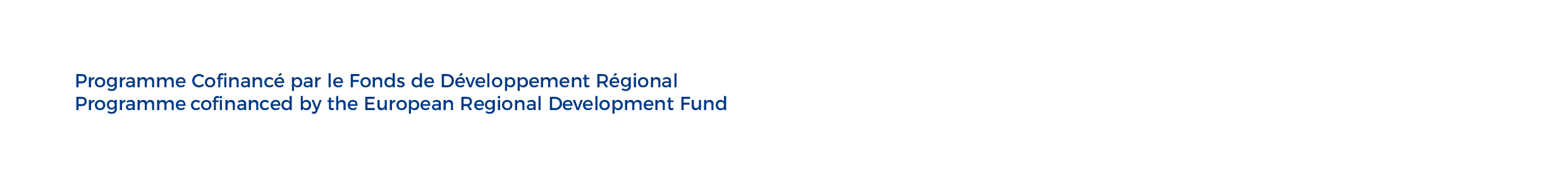 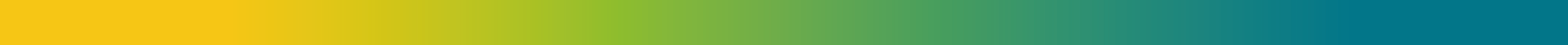 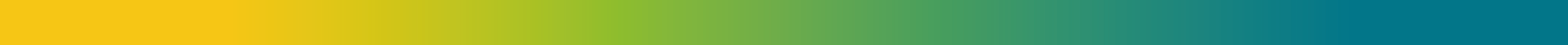 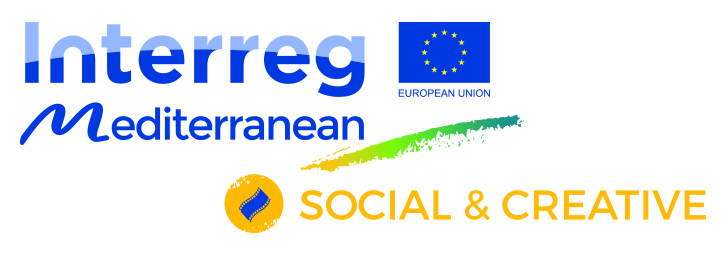 8. Activities
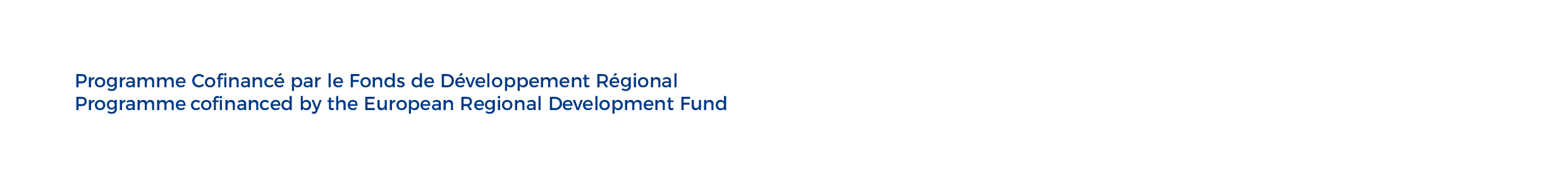 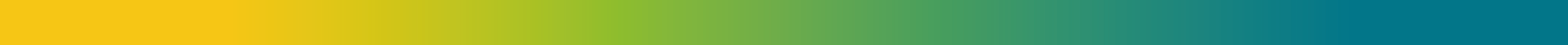 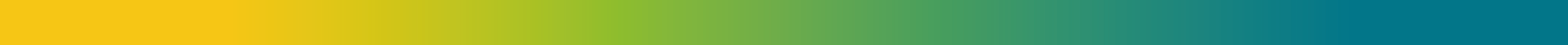 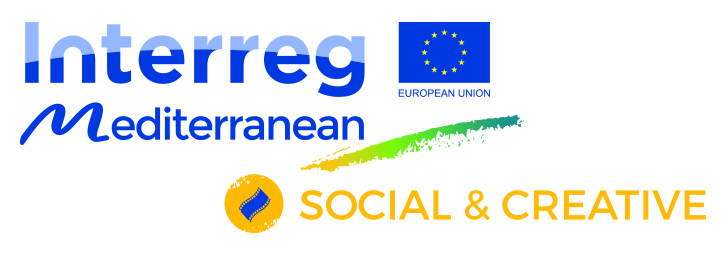 9. Community
“Performing arts “

“Advertising Design based manufacturing
Services and tourism”

“Open data”

“Social entrepreneurship”

“Public sector innovation”
….
Cultural and Creative Industries
Social Innovation
Studyng
Testing
Capitalization
S
T
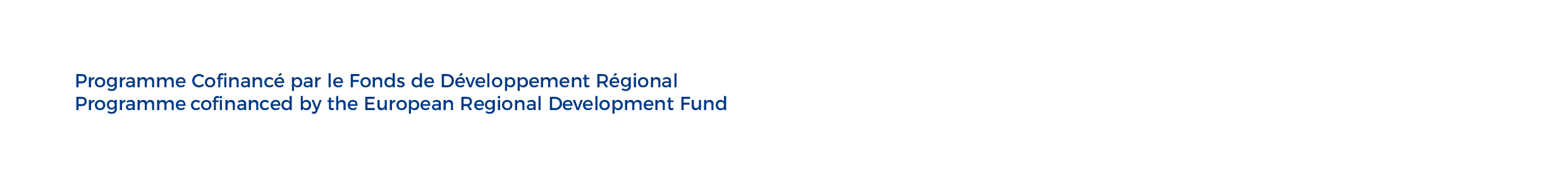 C
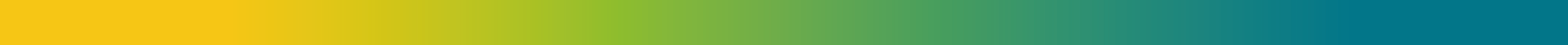 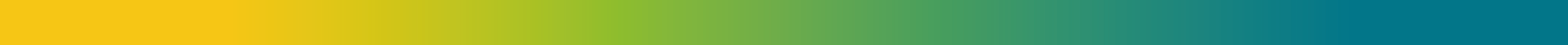 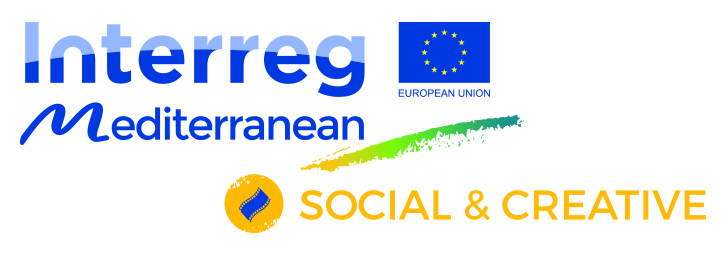 10. Tematic Mapping
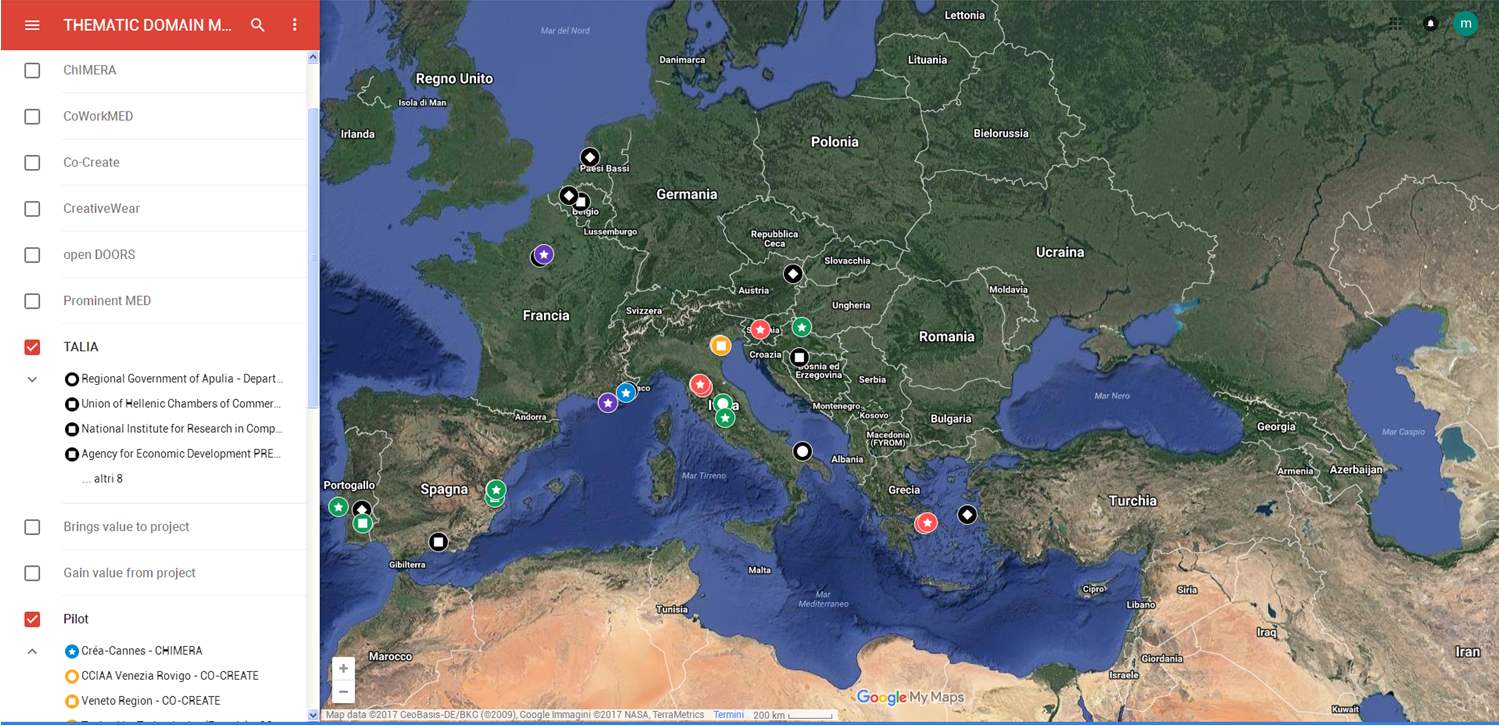 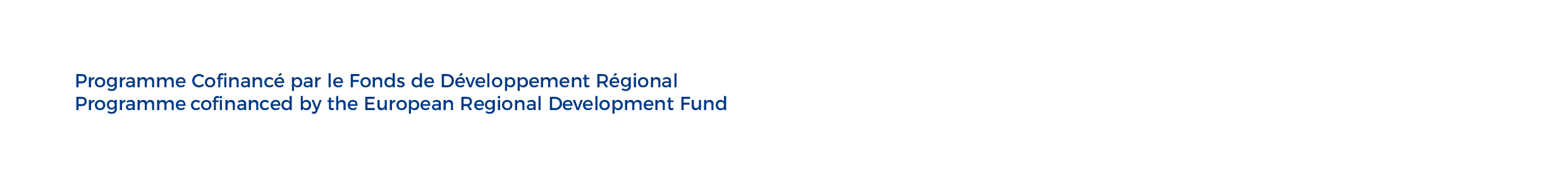 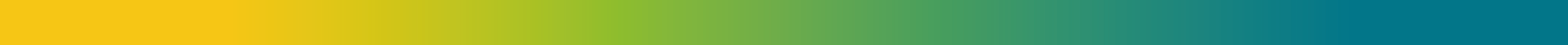 [Speaker Notes: State of the art, since the beginning of the projects shows a MED community distribution where we can have evidence of TALIA actors, MODULAR PROJECT partners and STAKEHOLDERS linked to Modula Project partners interest in bringing value to projects or gain values from them. This is a first map we are working on in order to extract also thematic relationship and mutual interests among community agents]
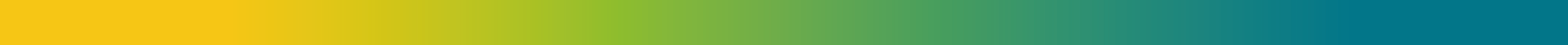 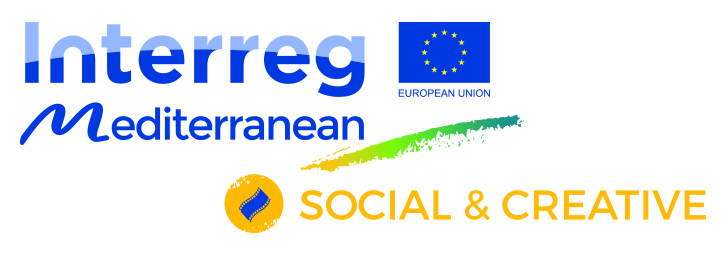 11. Capitalization
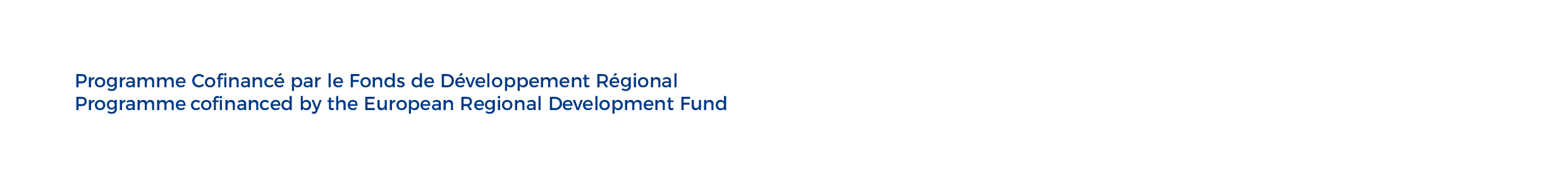 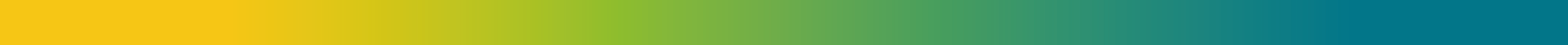 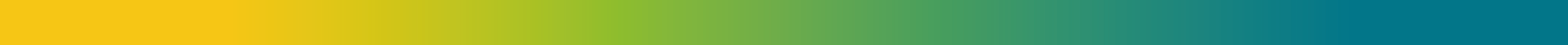 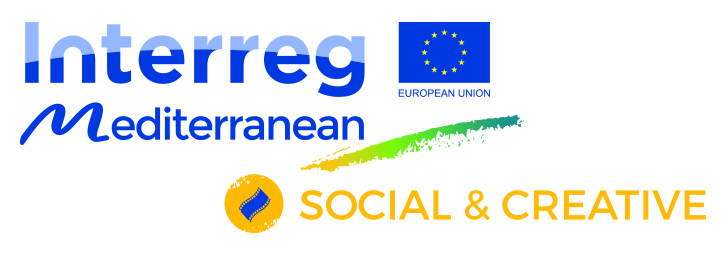 12. Contact info
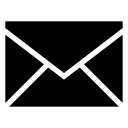 Adriana Agrimi [a.agrimi@regione.puglia.it]
    Marianna Cavone [m.cavone@innova.puglia.it]
Marco Di Ciano [m.diciano@innova.puglia.it]

http://talia.guadalinfo.es/

@MEDSocialcreat

Social & Creative MED
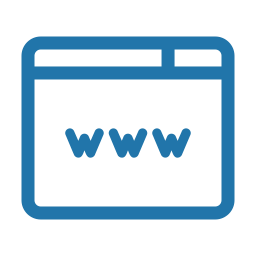 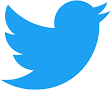 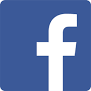 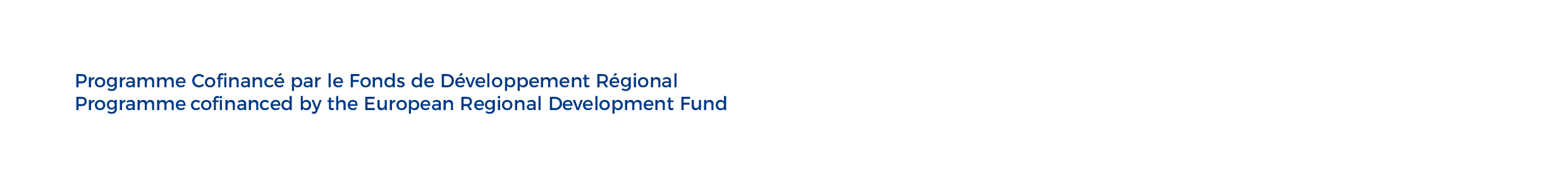 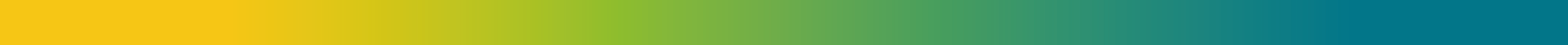 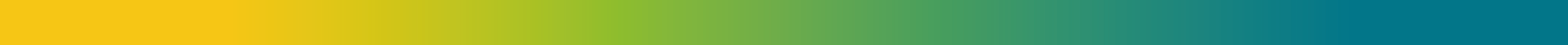 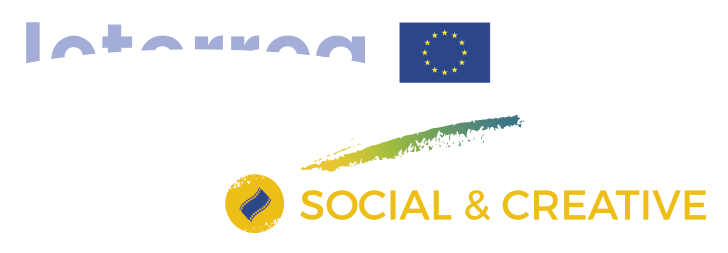 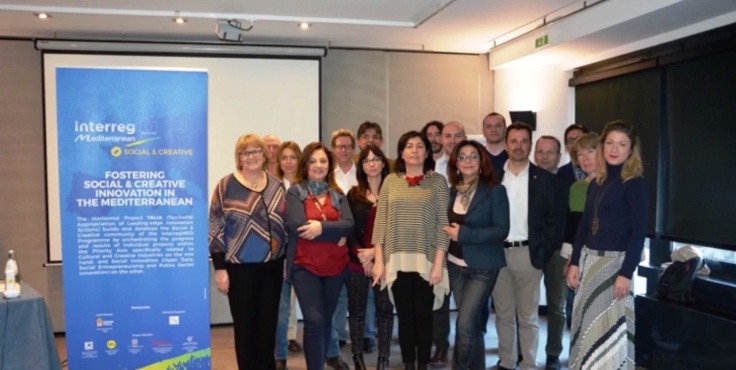 TALIA Horizontal Project Team
Thank you
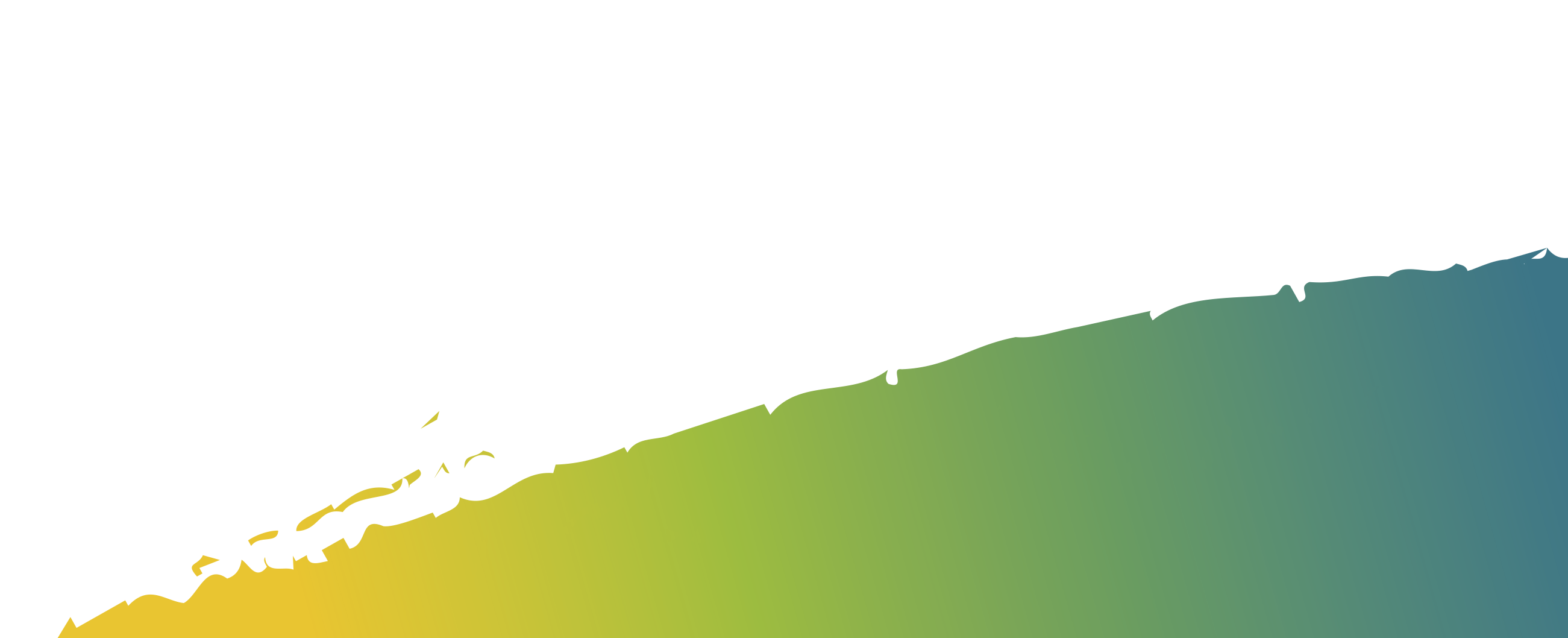